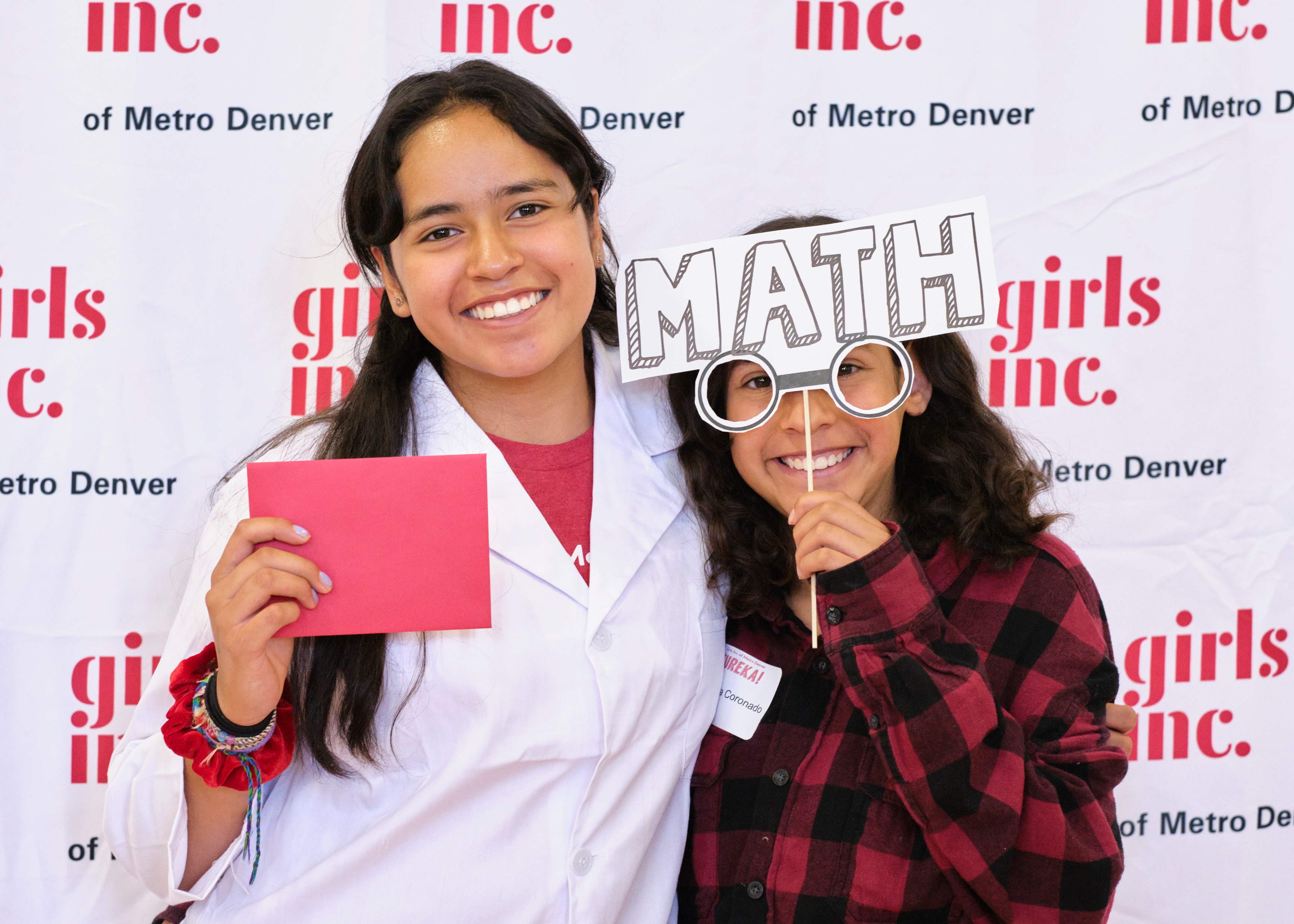 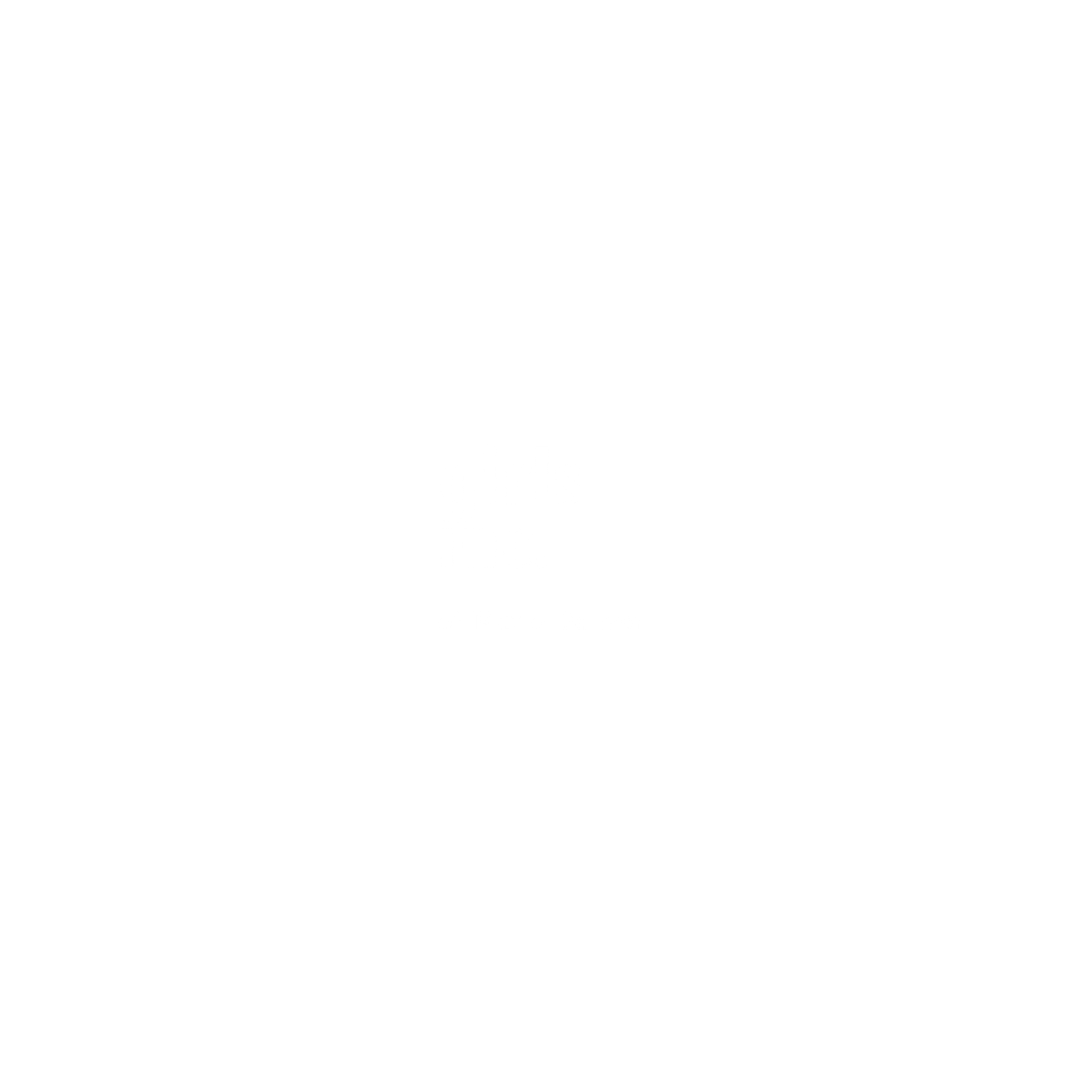 Strategic Plan
2025-2027
[Speaker Notes: Cori]
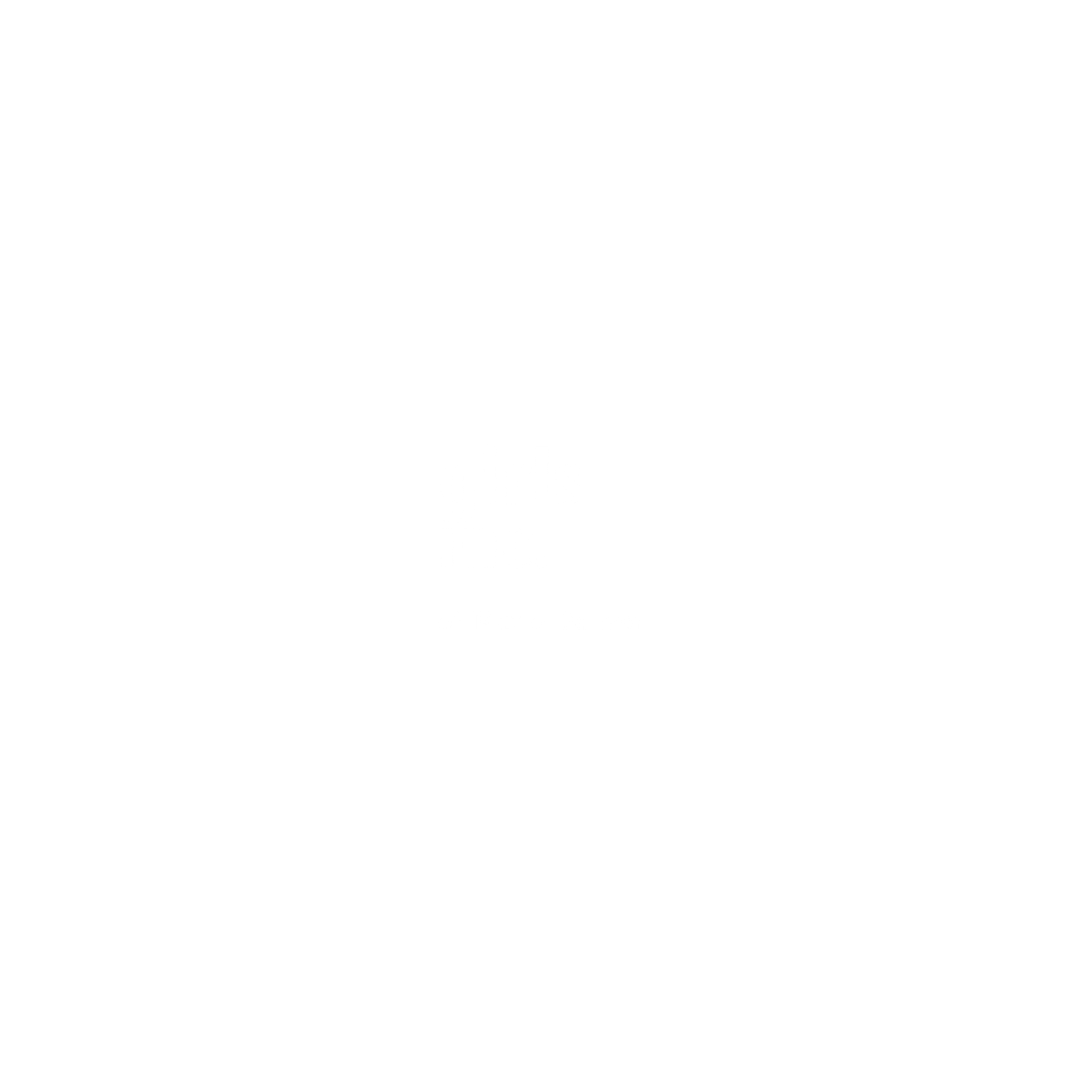 Thank you to our strategic planning committee led by our board members who committed their time and expertise to help Girls Inc. of Metro Denver plan for the future.
Board Members
Julie Lerner, PanX Consulting
Laura Mersmann, Burns & McDonnell
Marla Jones Newman, 
Kristine Strain, CBS Colorado 
Cori Streetman, Barefoot PR
Michelle Suniga, US Bank
Carrie Wisher, PwC
Stakeholder Engagement 
GIMD staff
GIMD middle school girls
GIMD college girls 
GIMD high school girls 
Jim Bernsten,  former board member and strategic plan advisor
2
[Speaker Notes: Cori]
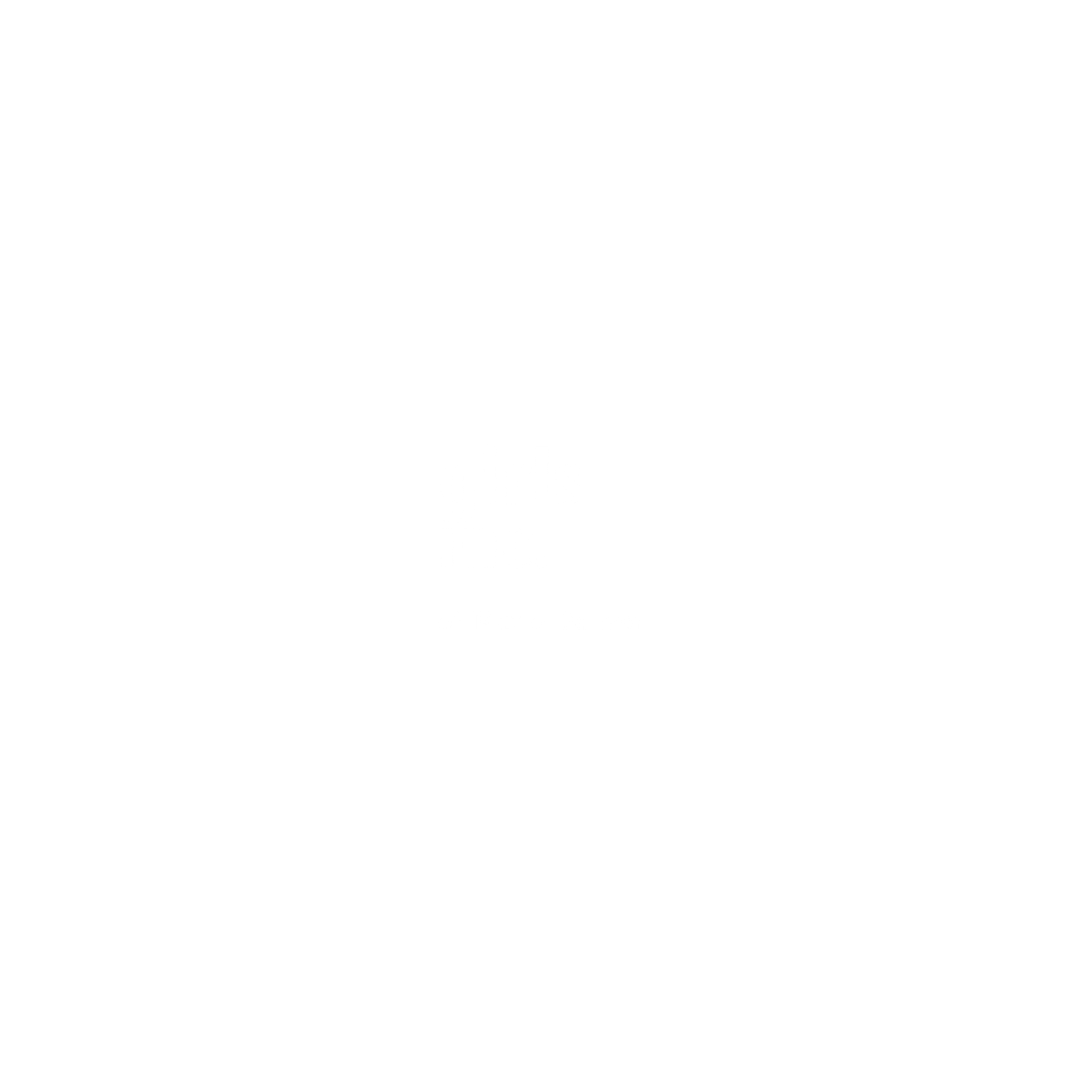 Visioning the Strategic Plan
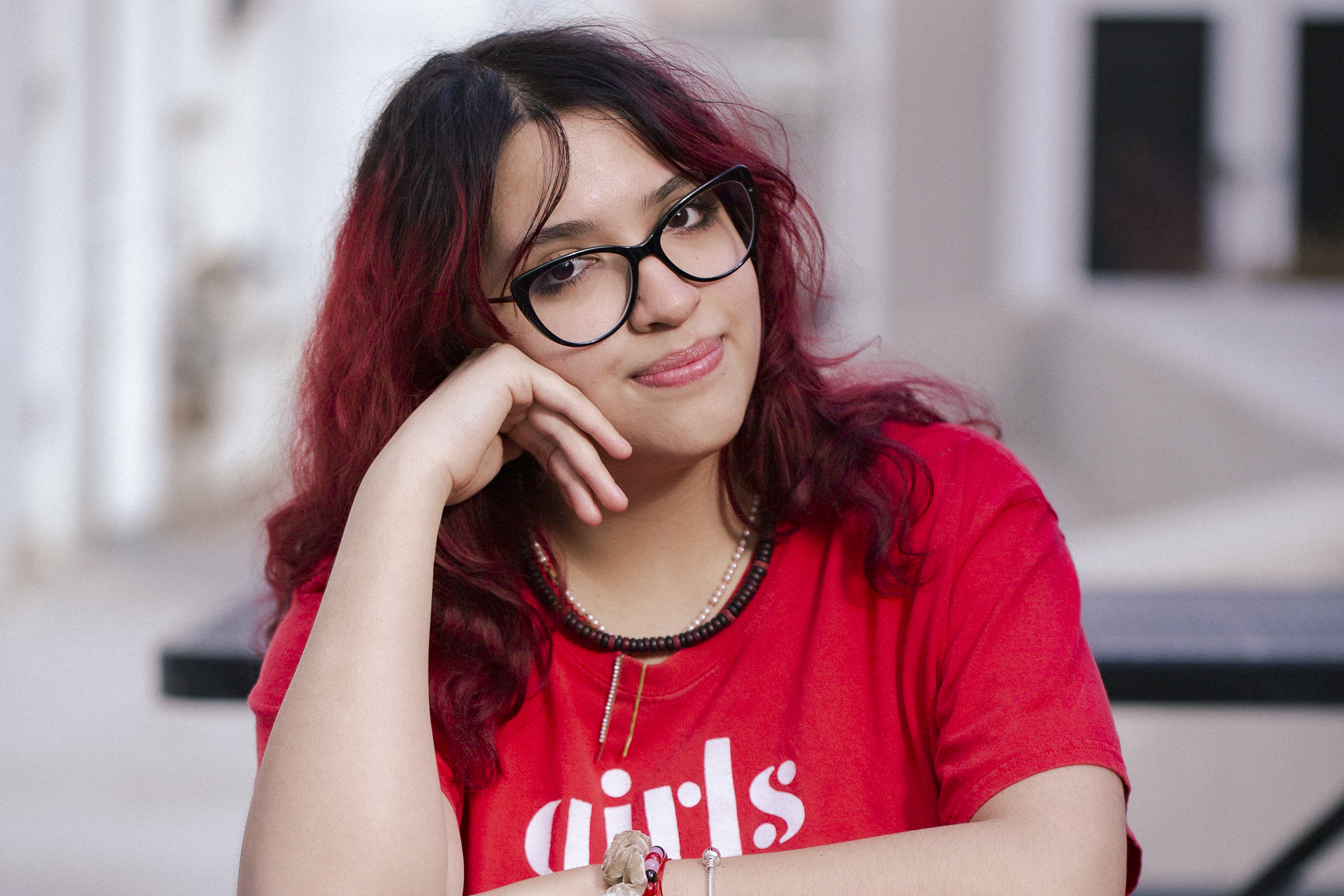 Background 

In 2024, the board of directors and Girls Inc. of Metro Denver (GIMD) staff began focus groups to determine the highest needs and issue areas impacting GIMD. The needs reflected in the focus groups were where and how we are reaching girls, needing more opportunities for career pathways, and more support for post-secondary options. The findings also aligned to the focus of Girls Inc. National to grow programs to reach more girls.
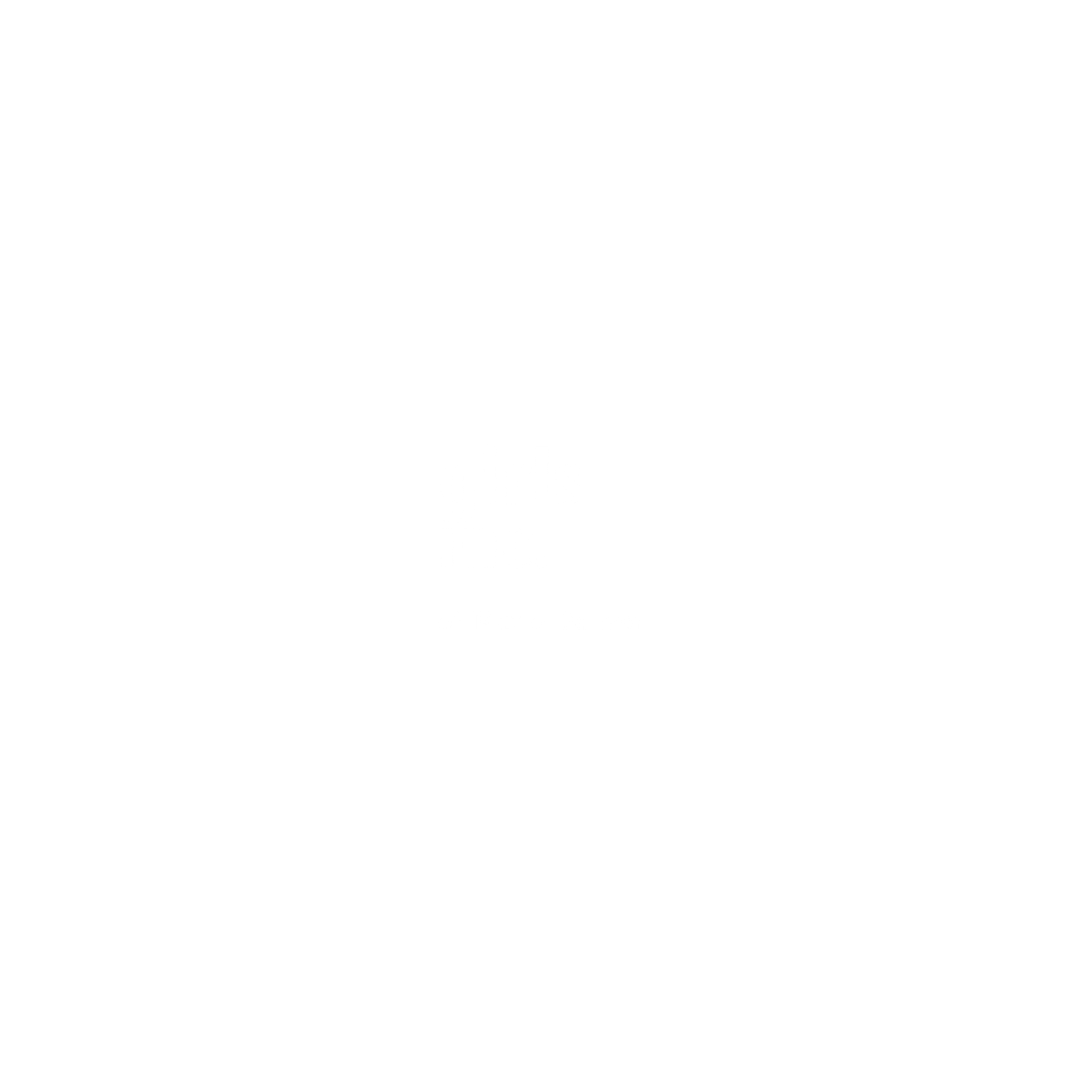 3
[Speaker Notes: Cori]
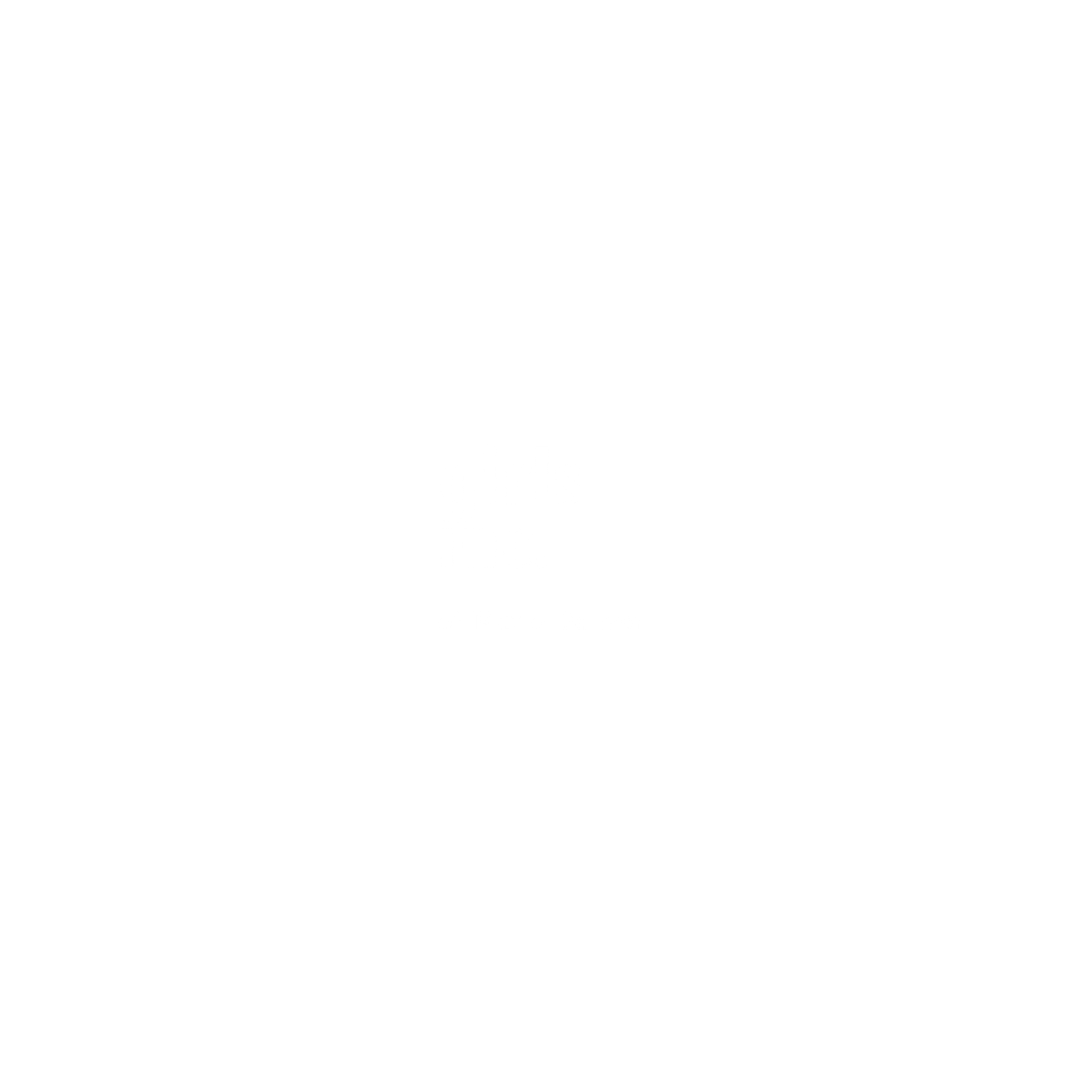 Visioning the Strategic Plan
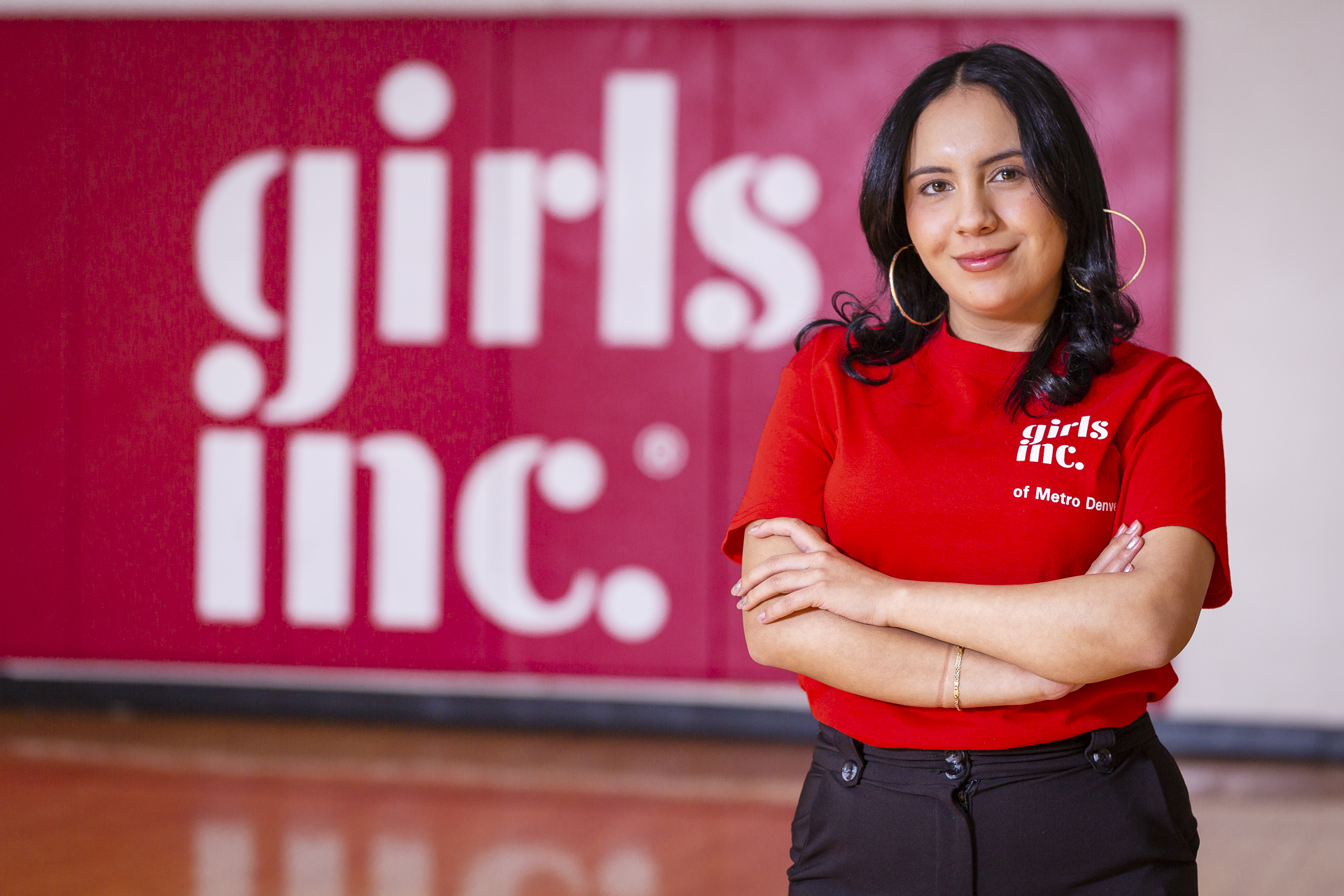 Problem Statement 

GIMD's neighborhood has undergone significant changes, including partner schools slated for closure. Historically, in GIMD’s target neighborhoods, 44% of children lived in poverty, as compared to 29% citywide and 13% statewide. Updated data and realigned priority schools and neighborhoods are necessary to ensure GIMD reaches girls who disproportionately lack these resources. In addition, GIMD has faced challenges with participant retention following the COVID-19 pandemic, specifically in middle school, which poses difficulty in reaching the proven long-term impact of sustained exposure to Girls Inc. programming (AIR 2020 study).
4
[Speaker Notes: Cori]
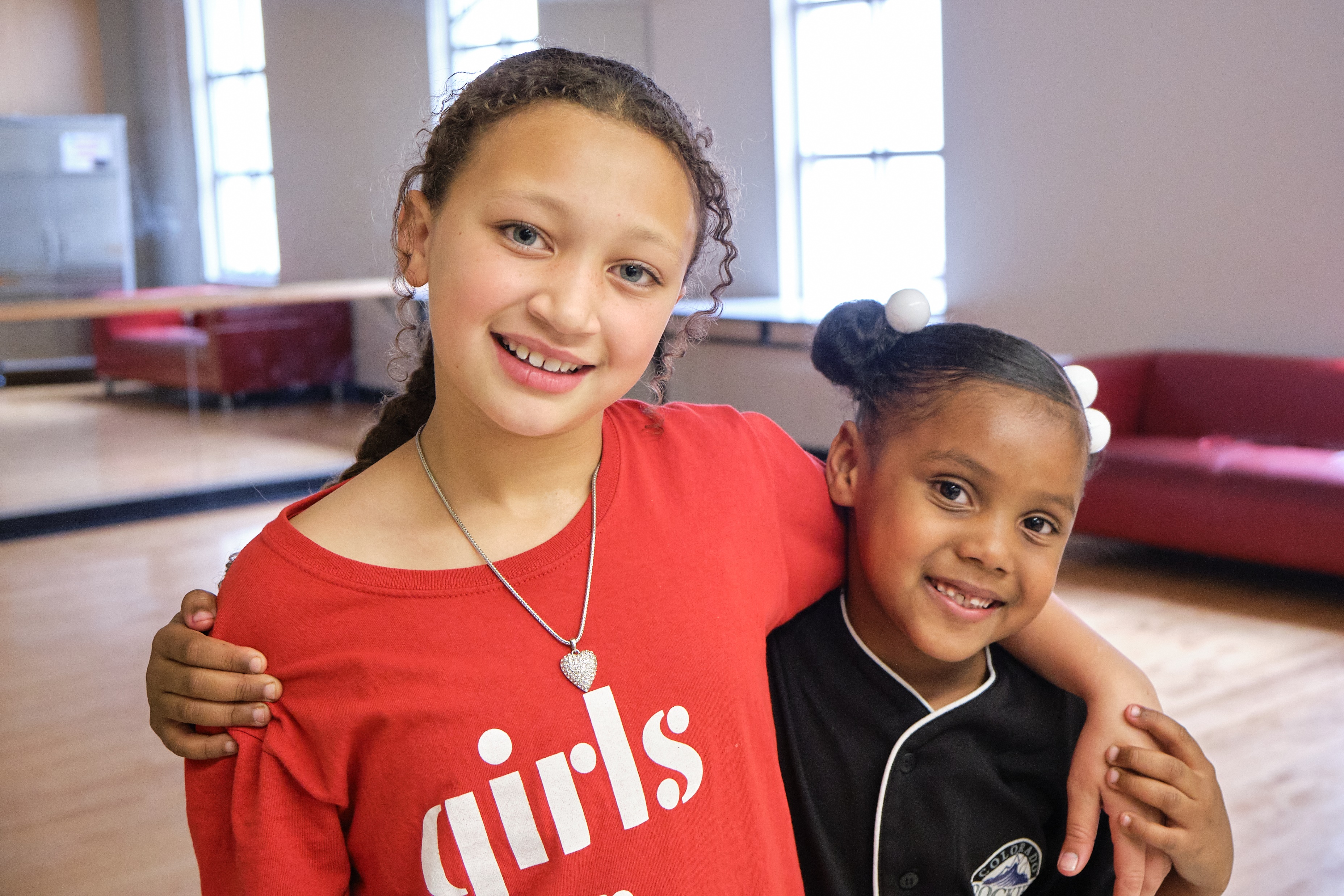 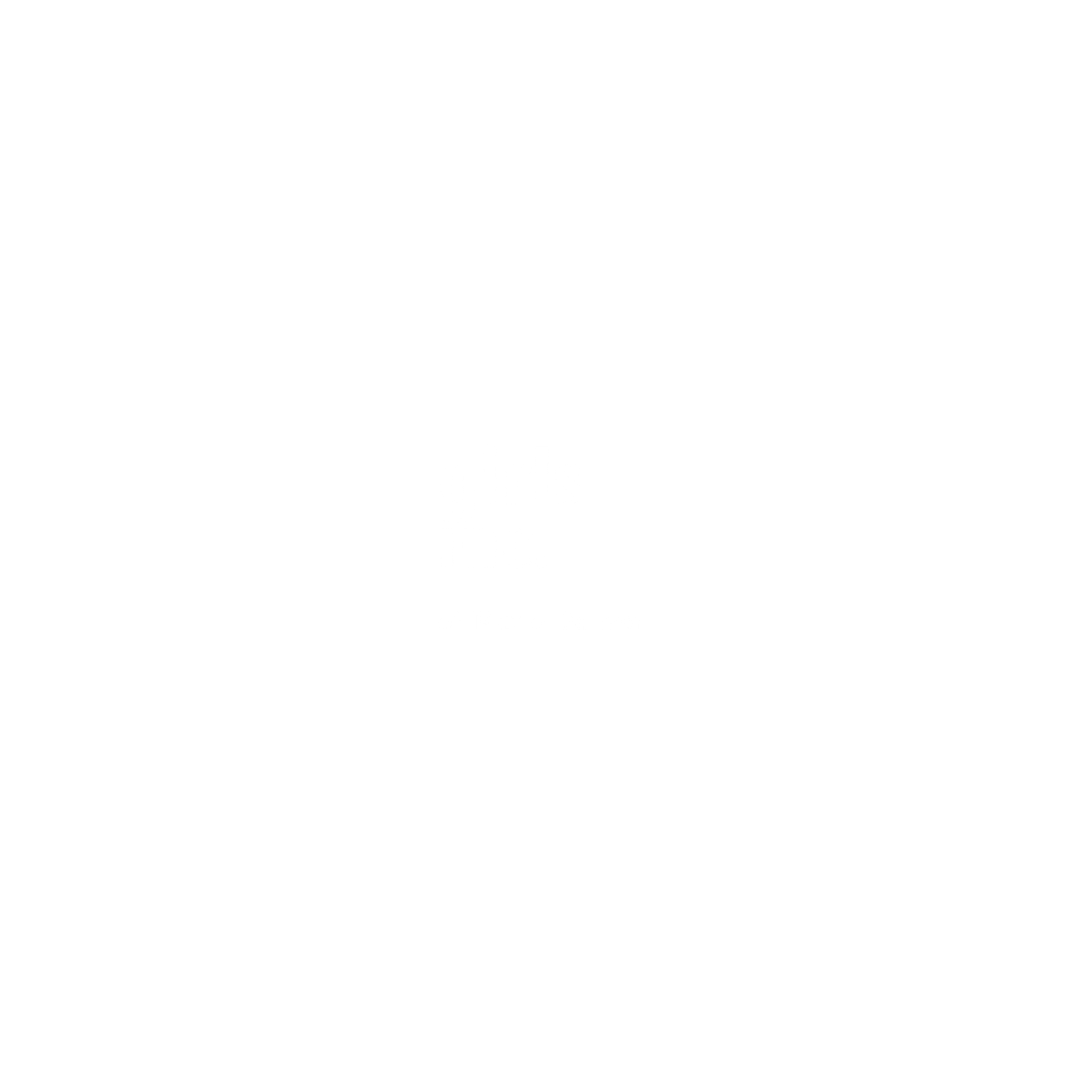 Executive Narrative
Annually, Girls Inc. of Metro Denver serves 2,500 girls through comprehensive and outreach programs.  Our data show that our growth in number of girls is primarily attributed to Girls thINC Outside the Box, a program created during the COVID pandemic as a way to reach girls virtually. For other programming, the comprehensive/sustained exposure has remained steady or at a decline. The geographic reach of girls has dispersed throughout the city, making recruitment and retention difficult for girls to easily enroll in programs. 

Moving forward, we aim to grow our Girls Inc. community. To accomplish this with fewer risks and great positive outcomes, our research indicates that we must evaluate our current sustained exposure programs, strengthen them, and grow 5 – 10% annually per program. The focus of our core programming and strategic plan will be on the long-term programs.
5
[Speaker Notes: Carrie]
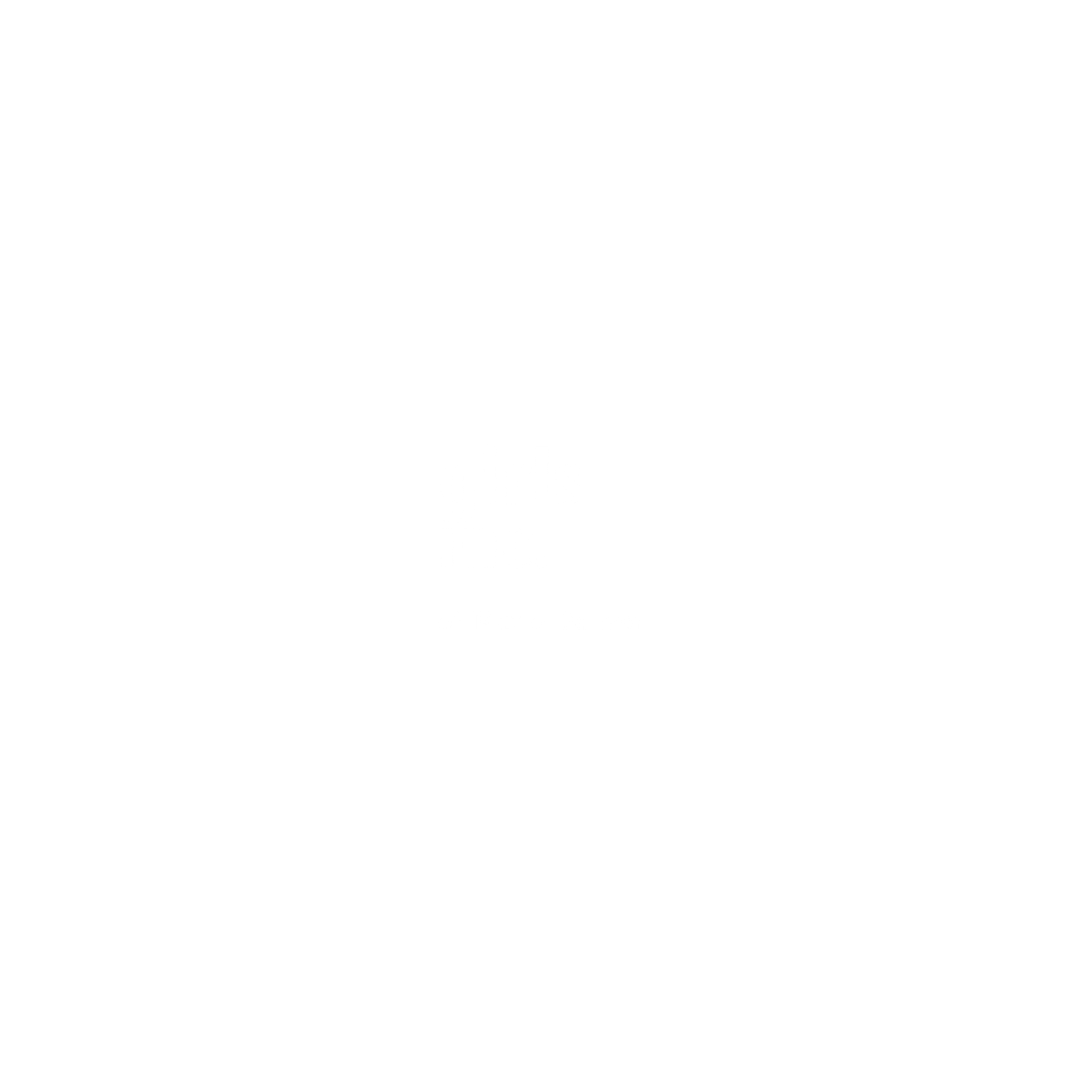 Strategic Plan Goals
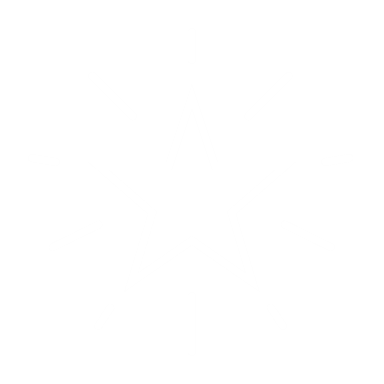 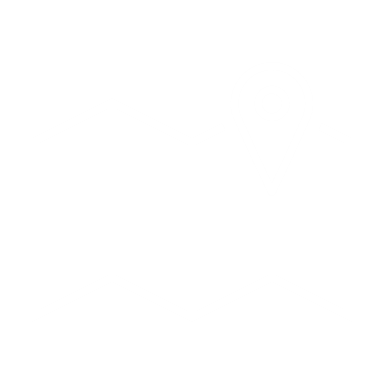 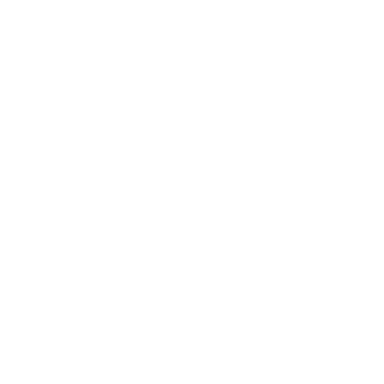 Smart and Secure
Bold and Bright
Strong and Stable
Position all programs for retention, with girls transitioning through the girl journey.
Reposition school partnerships and recruitment, remaining responsive to Denver community needs.
Strengthen and grow sustained exposure programs for long-term connections and positive outcomes for girls.
6
[Speaker Notes: Carrie]
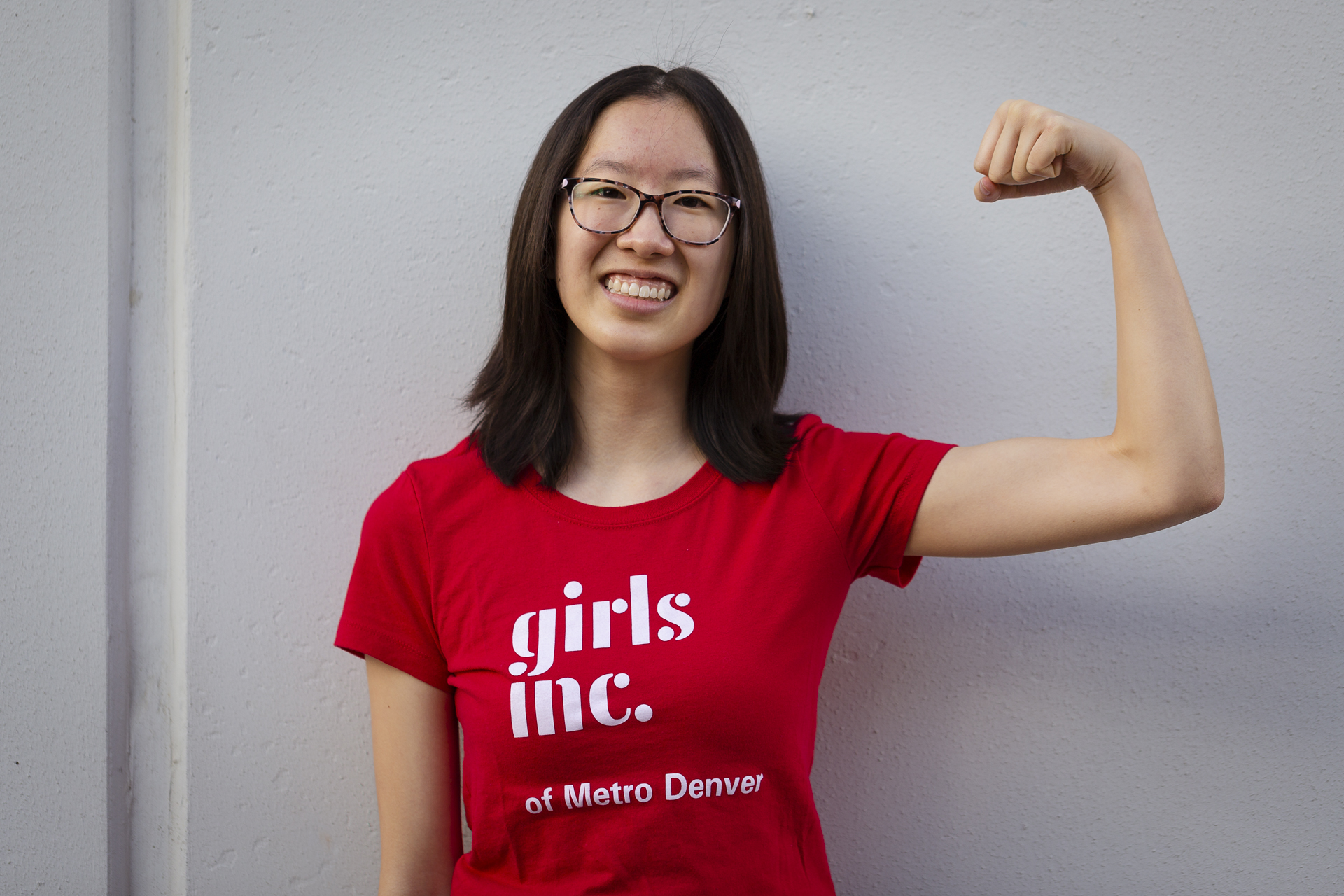 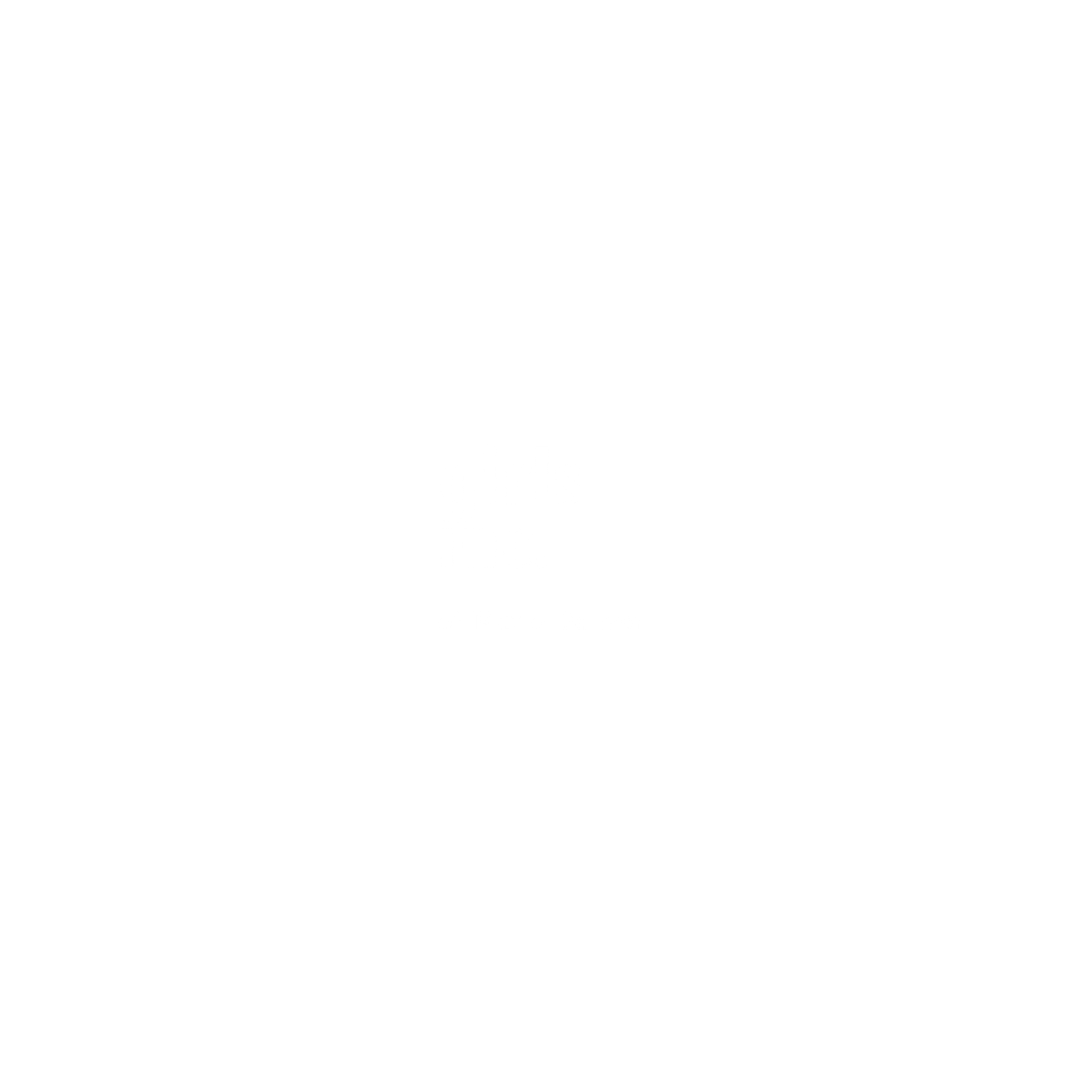 Future Anticipated Outcomes
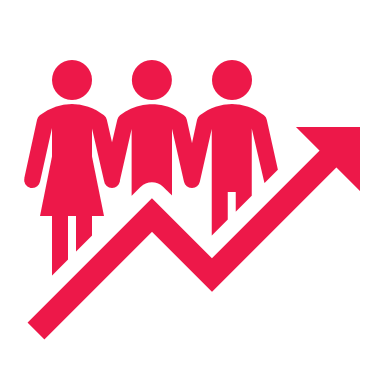 100%
100%
An increased number of school and community partners report GIMD has positive impact on their students
Of girls who continue on the GIMD journey report that GIMD has helped shape their future trajectory by providing tools for financial stability, positive mentorship, and leadership skills
Of Alumni say GIMD had a positive impact on their upbringing
7
[Speaker Notes: Carrie]
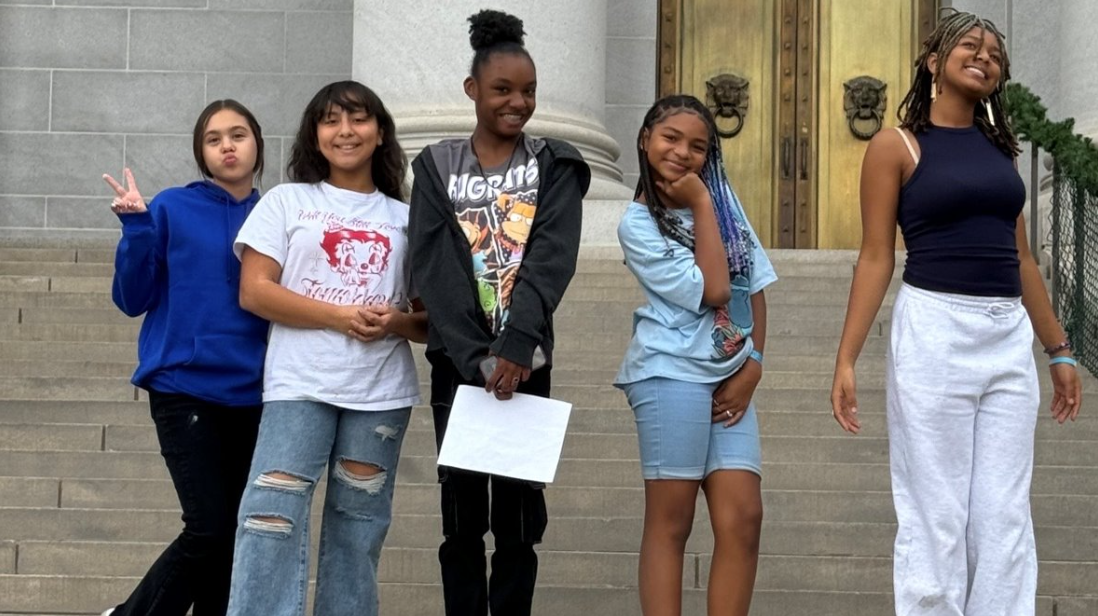 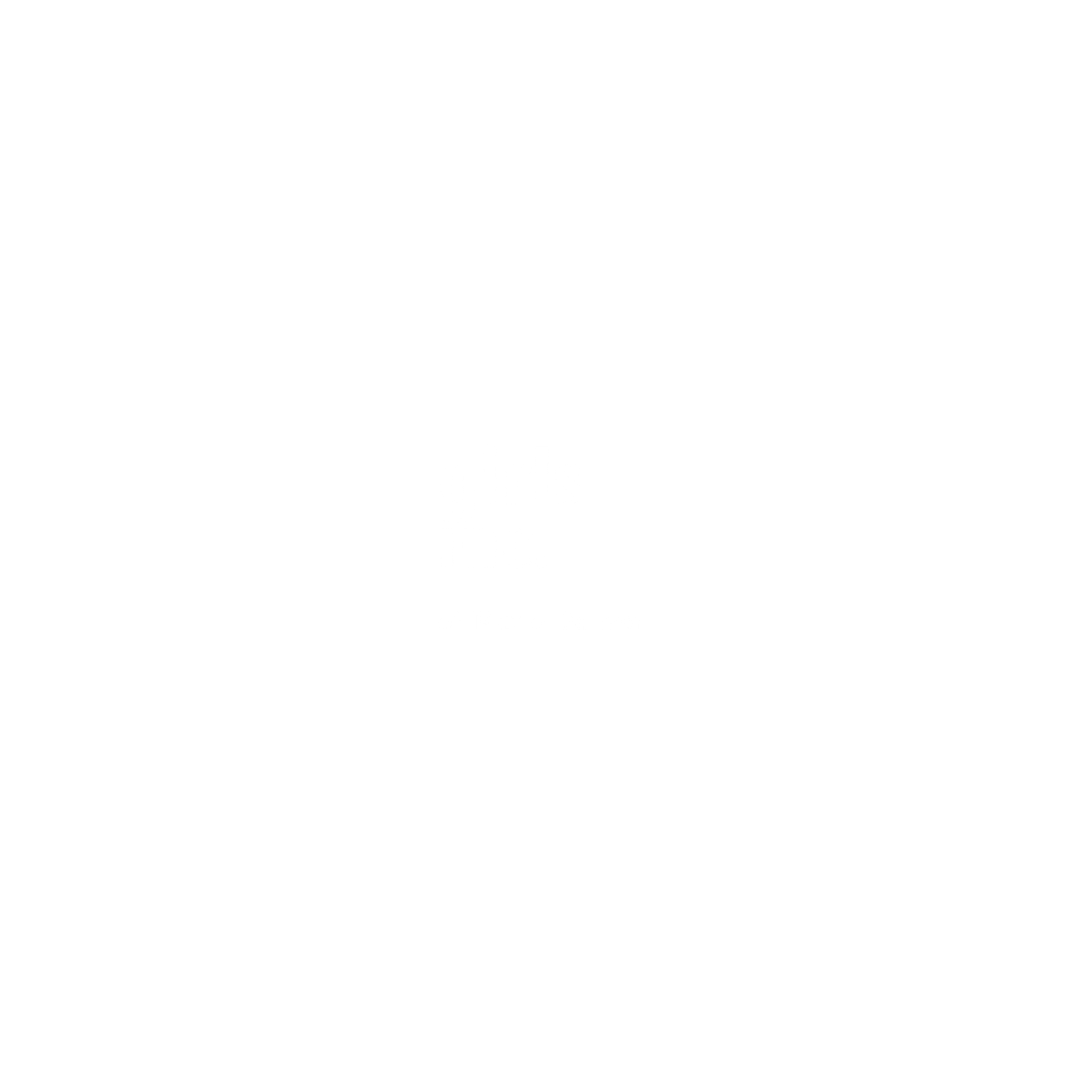 Implementation Process
8
[Speaker Notes: Cori]
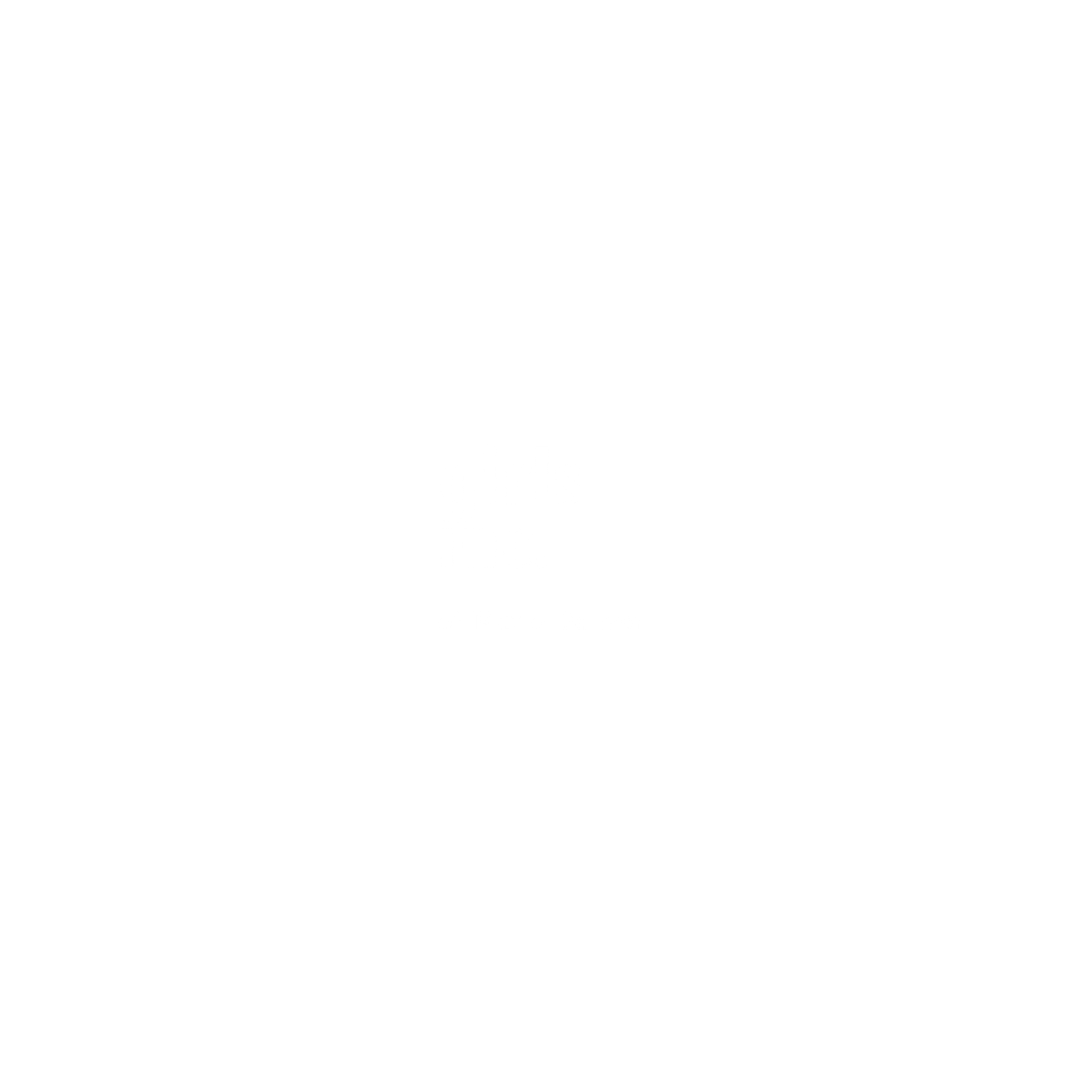 Growth Plan & Geographic Reach
Alumni 22 +
College Success
10th – 12th grade
Alumni
Girls: Post Secondary
Priority Cities: Boulder, Fort Collins, Denver, Colo Springs, DC, (west coast hub)
Career Exploration
Girls: 8th – 11th grade
Priority Neighborhoods: Valverde, West Colfax, Sun Valley, Sheridan, DPS, West Jeffco, Adams 12, Aurora
Location: Campus
Healthy Sexuality
10th – 12th grade
Healthy Sexuality
Girls: High School
Priority High needs metro high school surrounding Denver
Career Exploration 
8th – Post secondary
Girl Groups 
Girls: 5th – 8th grade
Priority Neighborhoods: Valverde, West Colfax, Sun Valley, Sheridan, DPS, West Jeffco, Adams 12
Location: at schools
Girl Groups
5th - 8th
College Prep
Girls: 12th grade
Priority Neighborhoods: Valverde, West Colfax, Sun Valley, Sheridan, DPS, West Jeffco, Adams 12, Aurora, Arapahoe, Metro Area
Location: Campus
After School & Summer 
1st – 8th
After School & Summer
Girls: 1st – 8th
Priority Neighborhoods: Valverde, West Colfax, Sun Valley, Sheridan, (DPS)
Location: Campus and schools
9
V2 – 10.14.24
[Speaker Notes: Carrie - This is where we started, and to show you how we will be evolving from here]
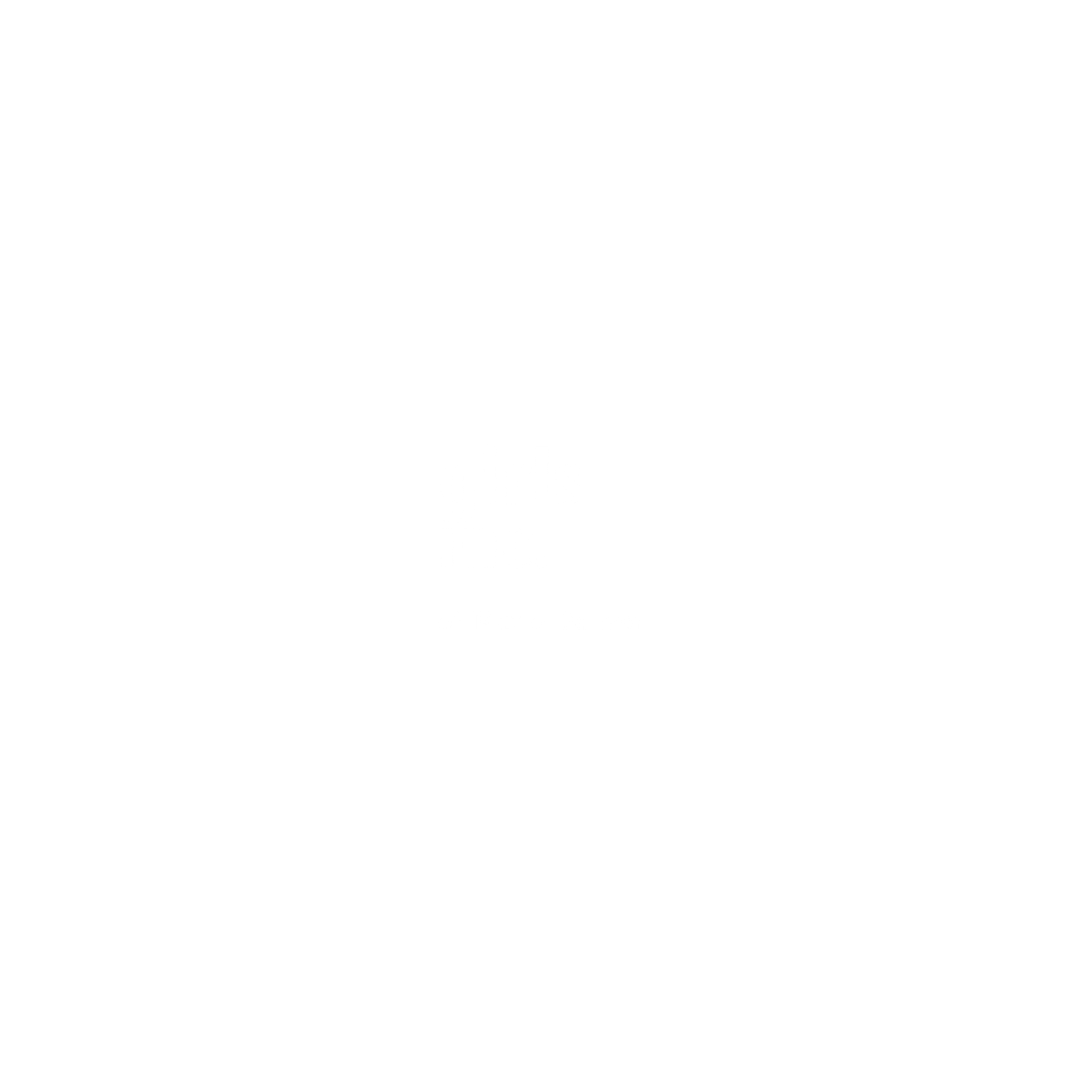 Program and Outreach Numbers – Current State
10
[Speaker Notes: Carrie]
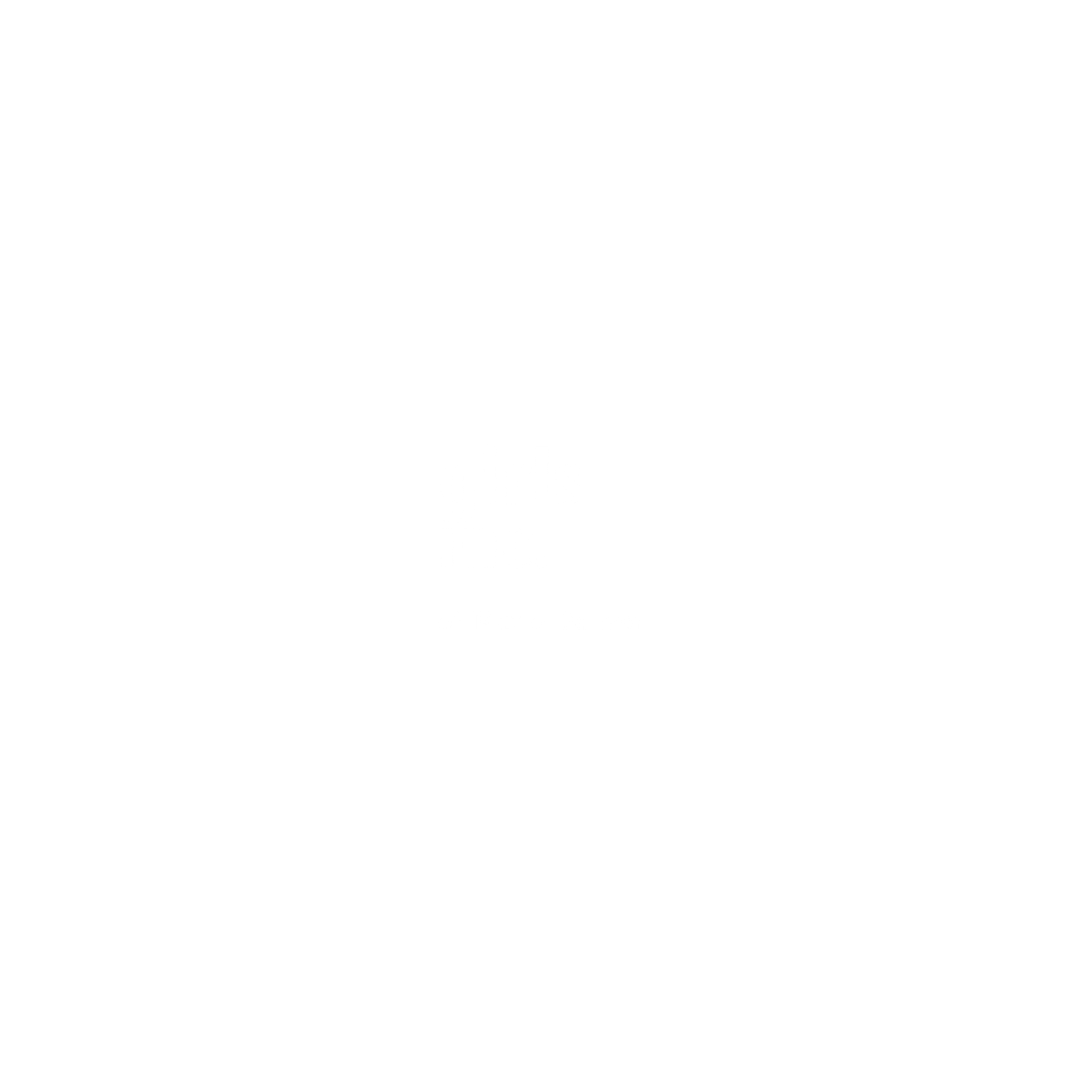 The Girl Journey – Current State
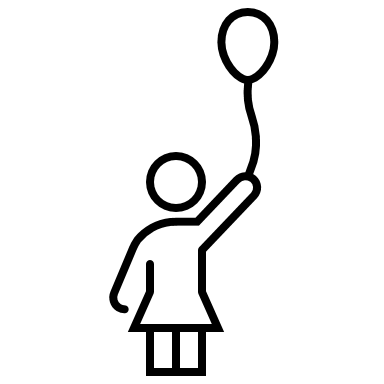 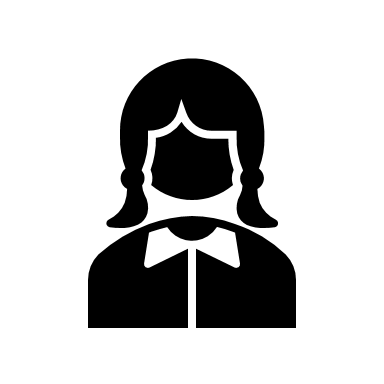 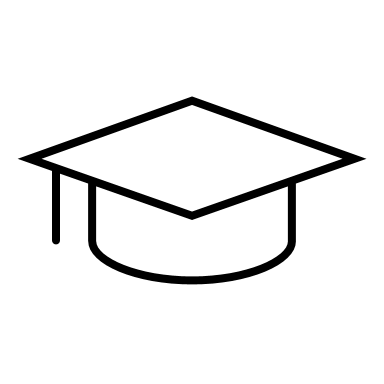 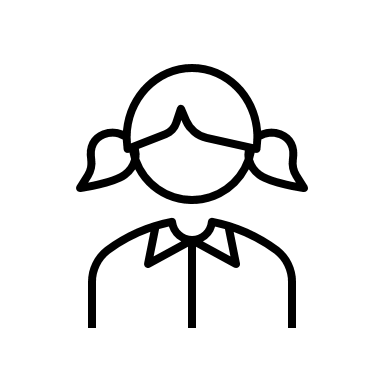 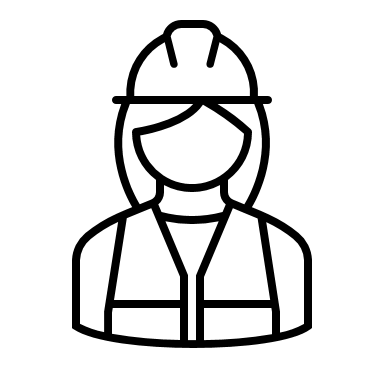 Alumni
10th grade
8th grade
College
1st grade
5th grade
After School Program at Center
Summer Camp at Center
Career Exploration Programs at GIMD Campus
(Eureka, LOL, Interns, Bold Business)
College Success at GIMD Campus
Alumni
Girl Groups at Schools
High to low hours of Girls Inc. Experience
Healthy Sexuality at Schools
GTOB ( mailed)
11
V2 – 10.14.24
[Speaker Notes: Carrie]
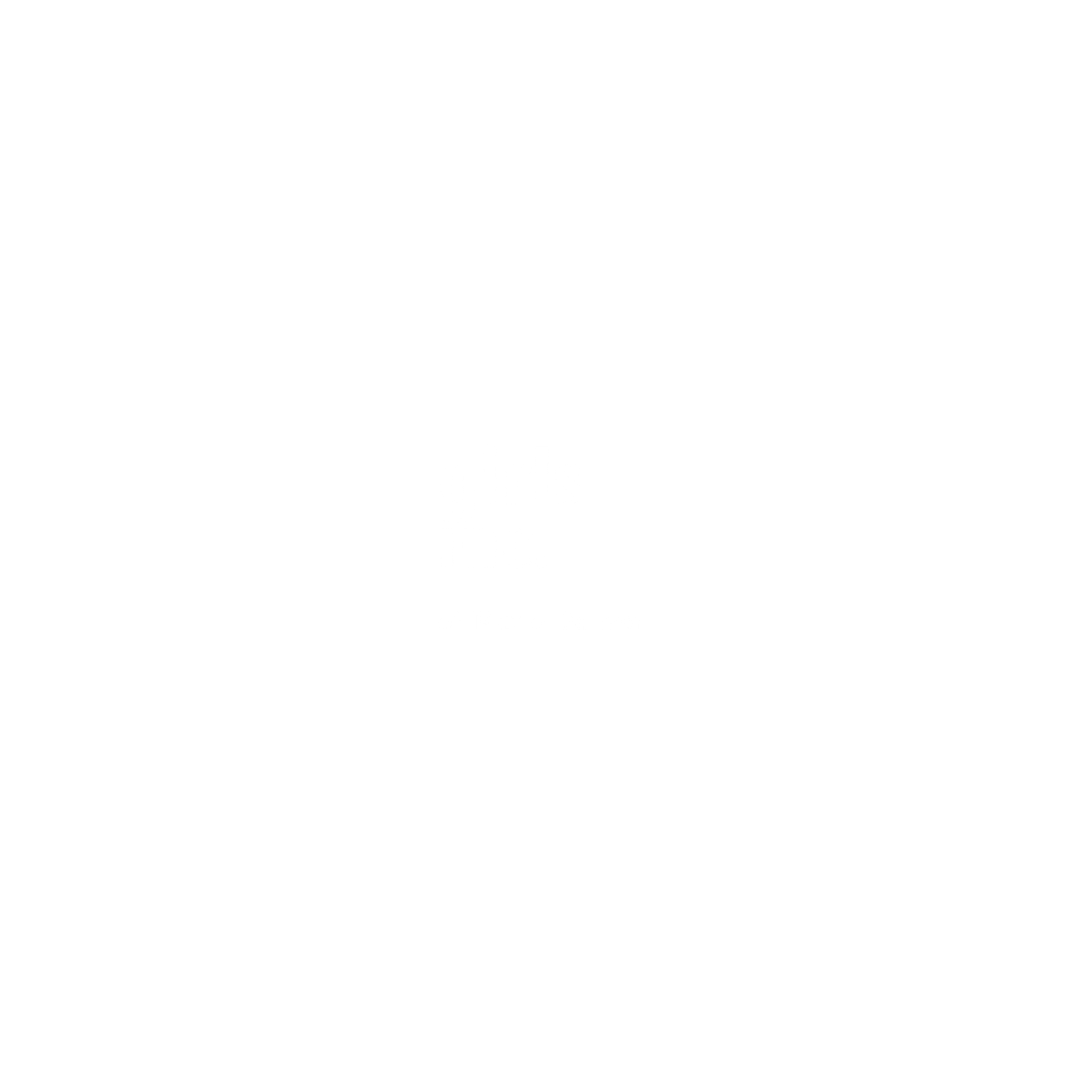 The Girl Journey – Future State
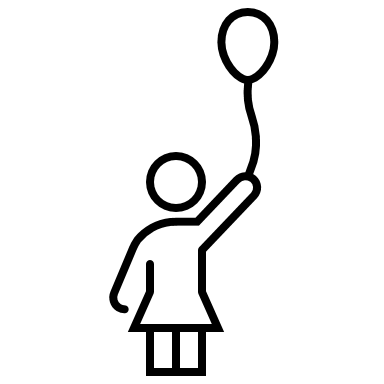 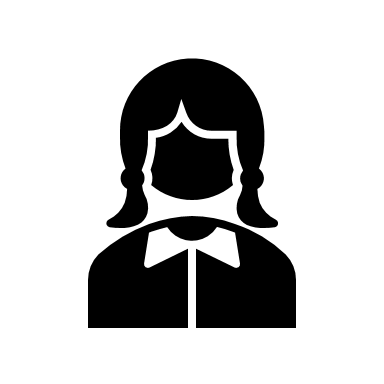 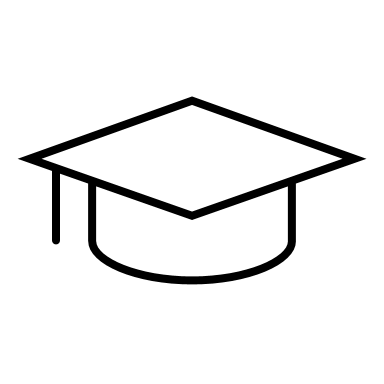 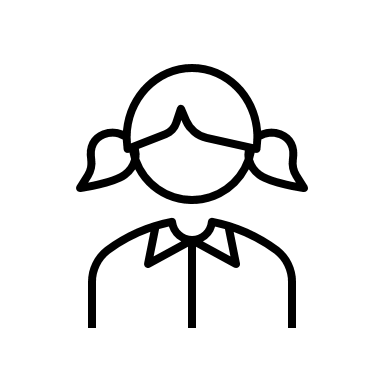 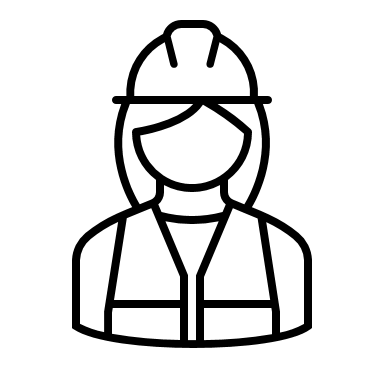 10th grade
8th grade
Alumni
College
1st grade
5th grade
After School Program at Center
Summer Camp at Center
Strengthen middle school pipeline and area of decreased engagement
Girl Groups at Schools
Strengthen high school to college engagement
Career Exploration Programs at GIMD Campus
(Eureka, LOL, Interns, Bold Business)
Healthy Sexuality at Schools
College Success at GIMD Campus
High to low hours of Girls Inc. Experience
Alumni
12
GTOB (Marketing tool for expanded reach)
[Speaker Notes: Kayla]
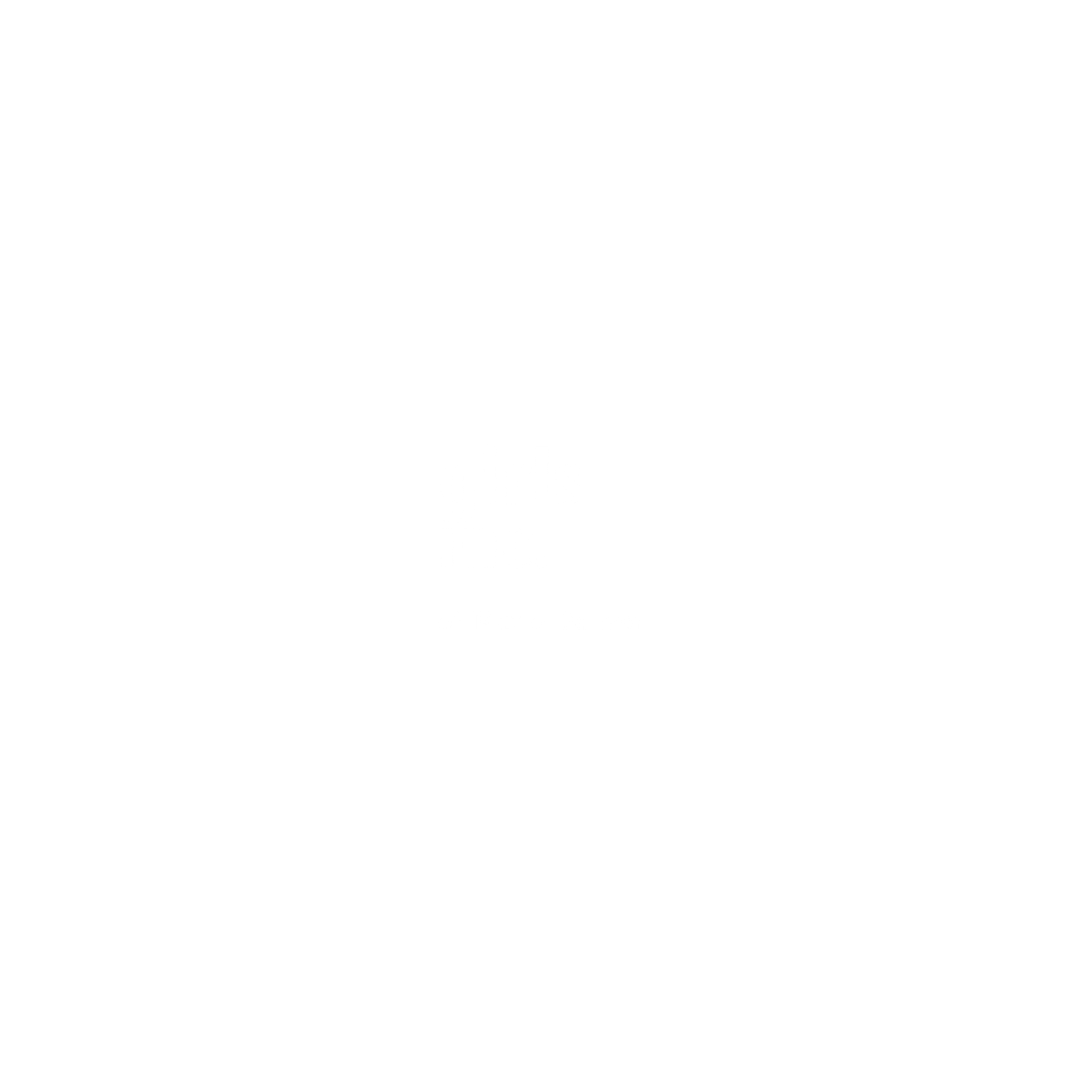 Future State - 3 Year Impact Goal
13
[Speaker Notes: Kayla]
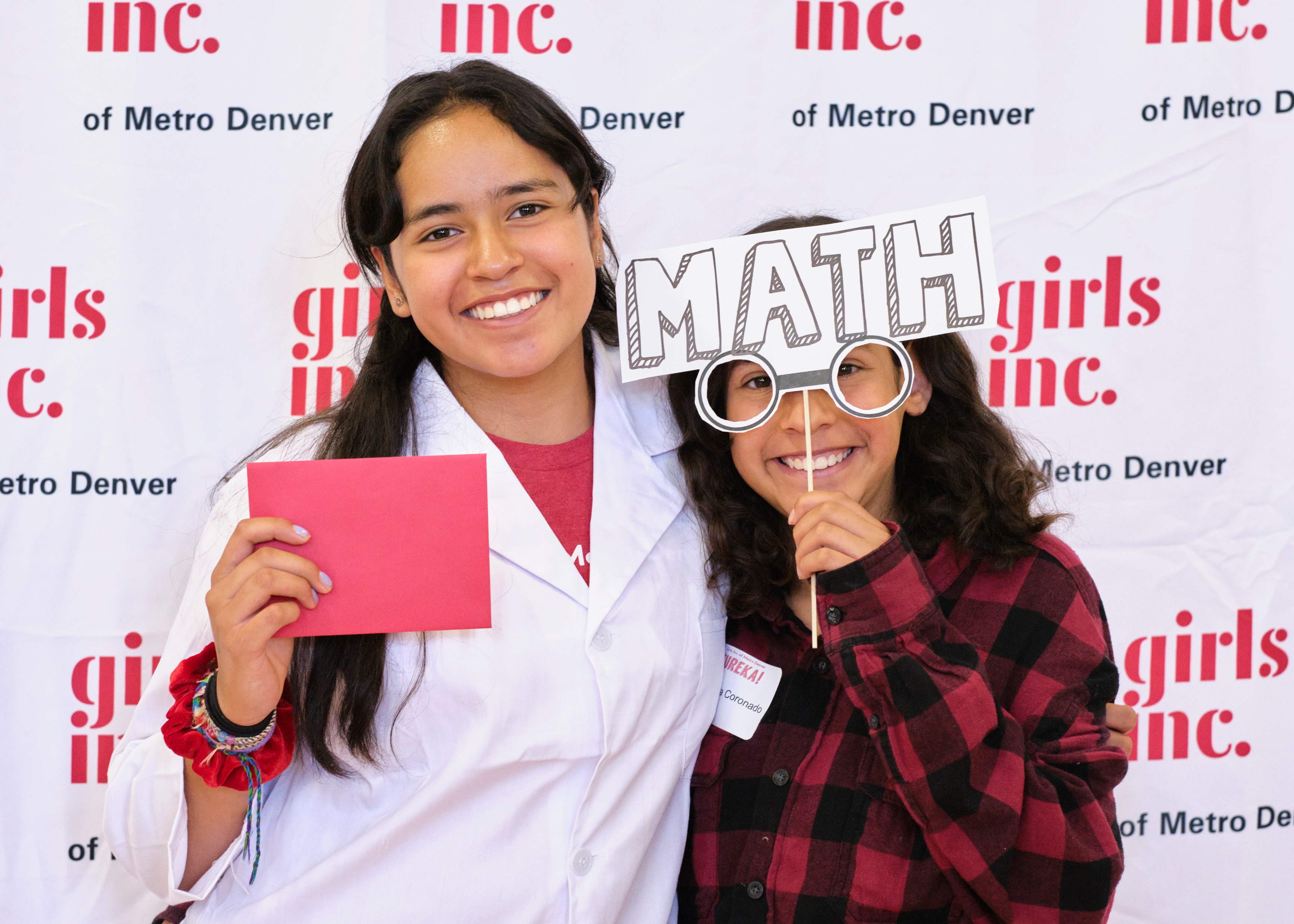 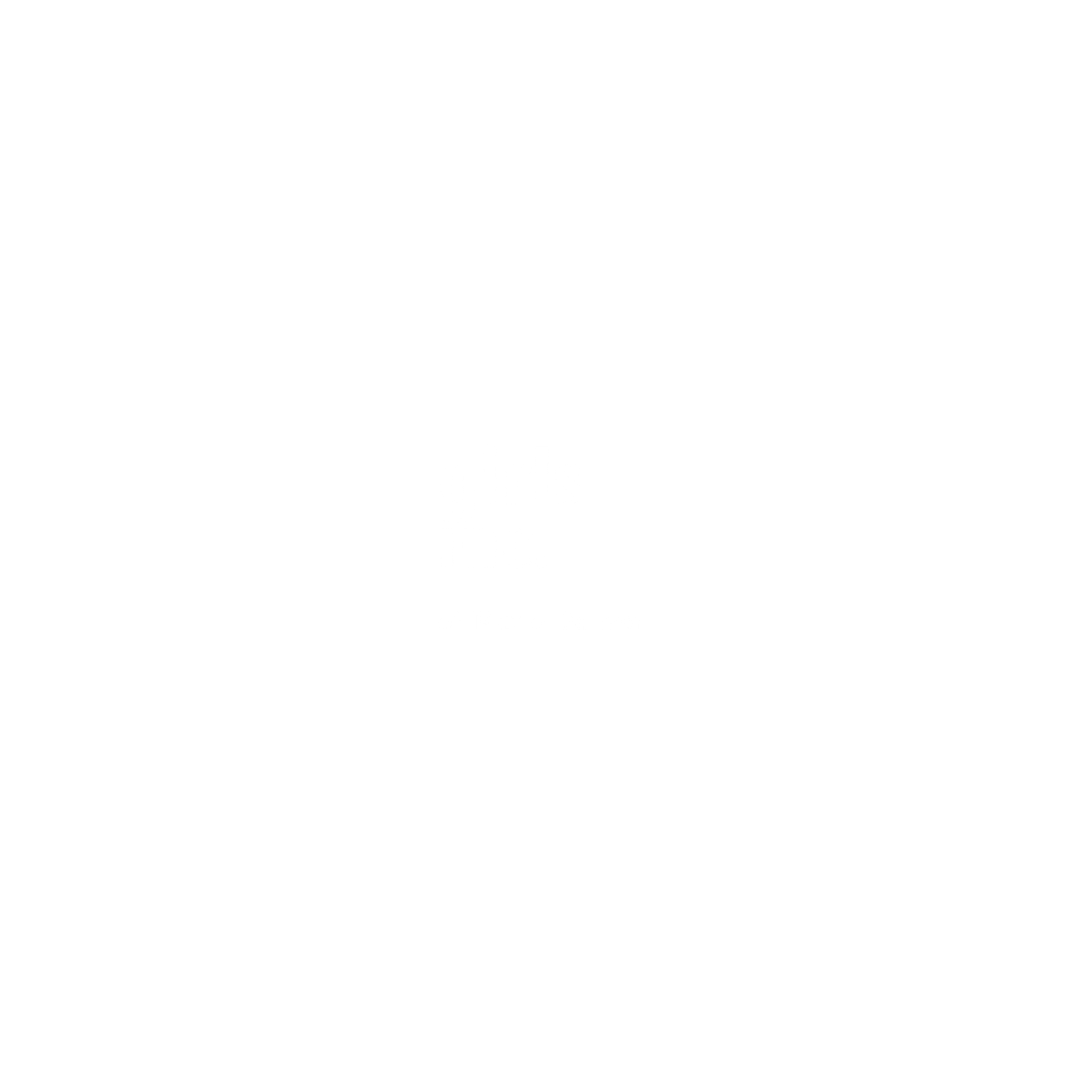 Strategic Plan
2025-2027
[Speaker Notes: Cori]